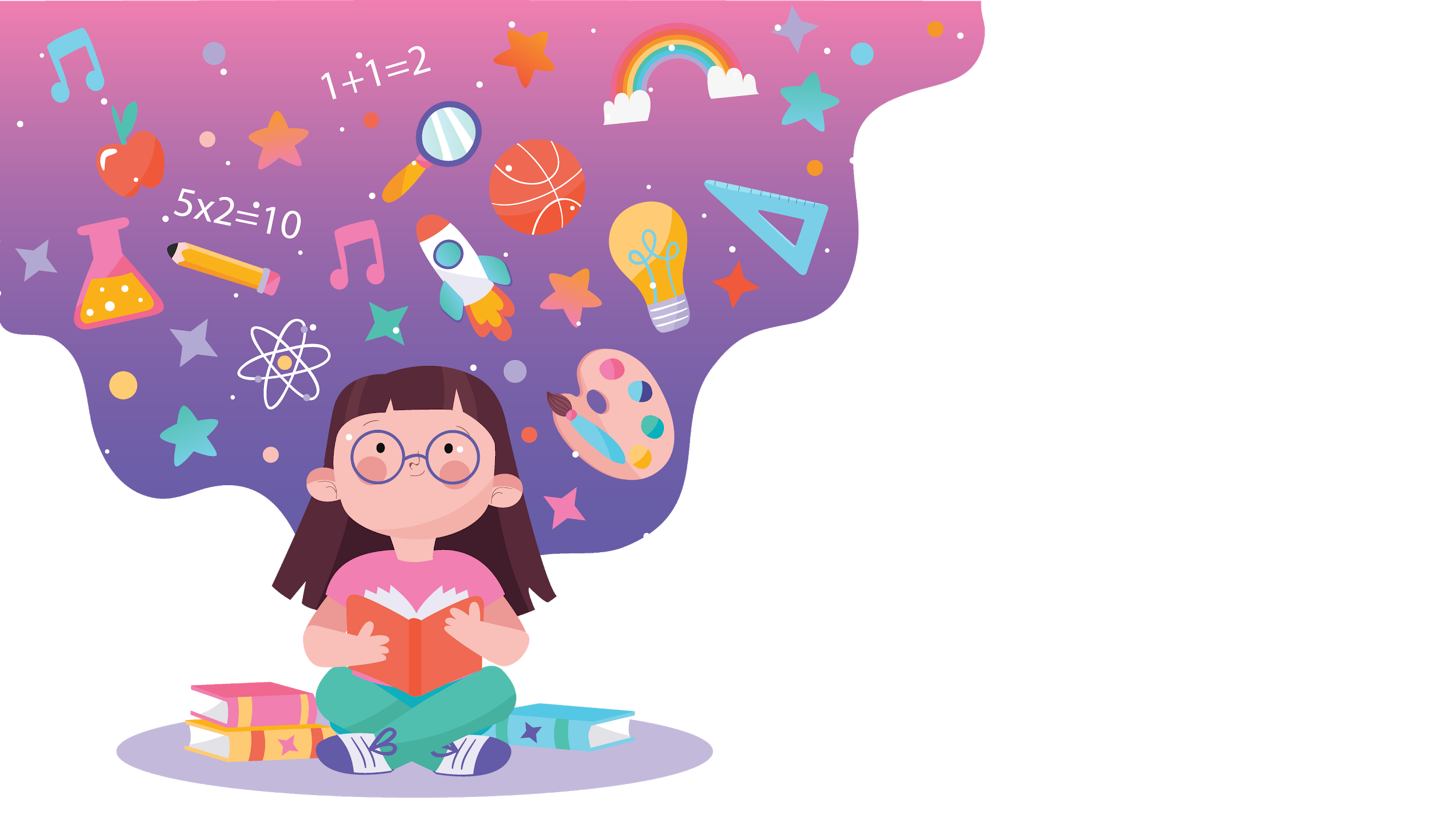 قالب پاورپوینت رایگان
بازگشت به مدرسه
Jeebstore.com
02
01
درباره ما
تحلیل
متن خود را وارد کنید
متن خود را وارد کنید
04
03
اهداف
برنامه محتوا
متن خود را وارد کنید
متن خود را وارد کنید
06
05
بودجه بندی
بررسی
متن خود را وارد کنید
متن خود را وارد کنید
01
درباره ما
متن خود را وارد کنید
لورم ایپسوم متن ساختگی با تولید سادگی نامفهوم از صنعت چاپ و با استفاده از طراحان گرافیک است. چاپگرها و متون بلکه روزنامه و مجله در ستون و سطرآنچنان که لازم است و برای شرایط فعلی تکنولوژی مورد نیاز و کاربردهای متنوع با هدف بهبود ابزارهای کاربردی می باشد.
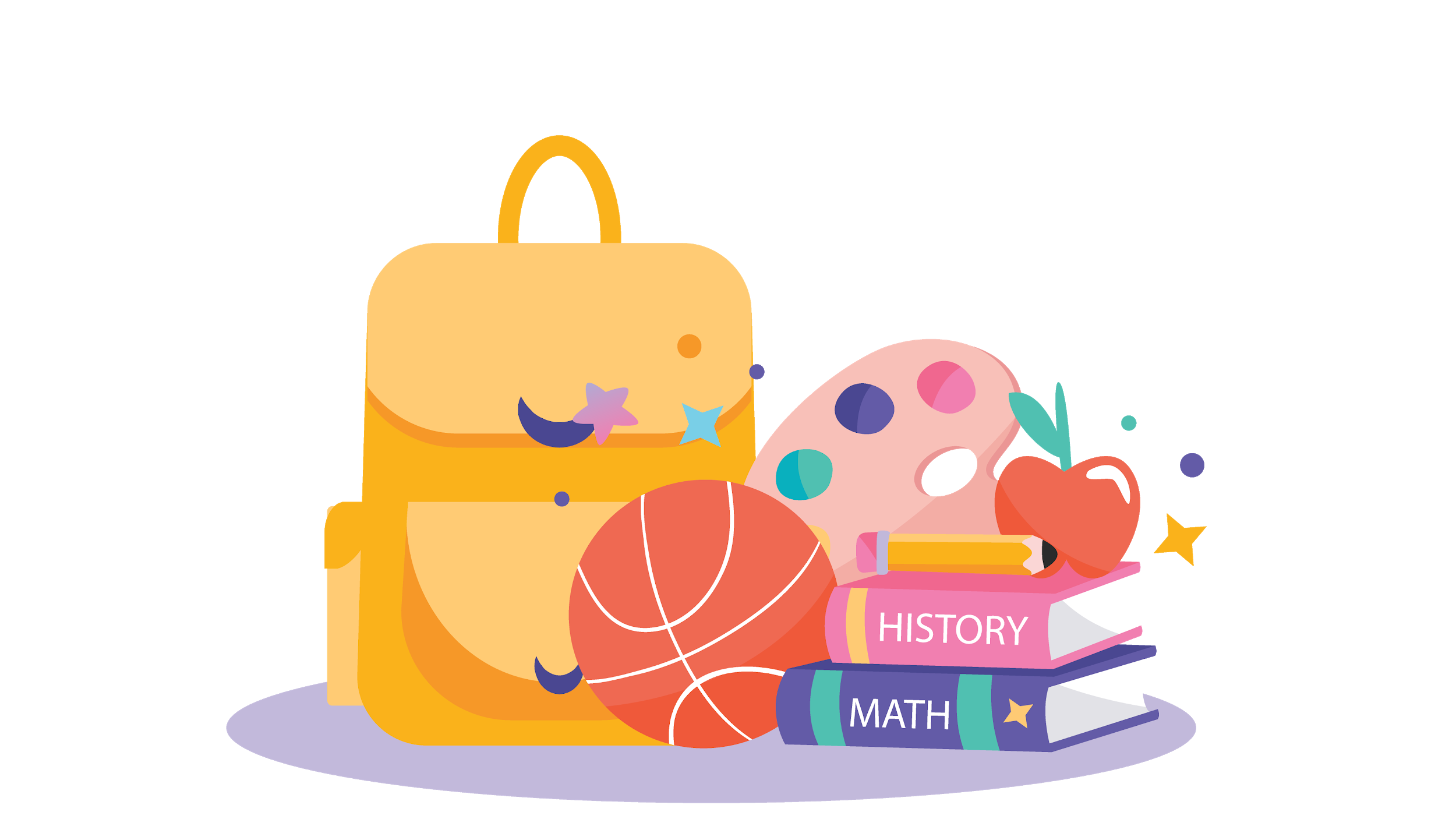 داستان ما
MISSION
VISION
لورم ایپسوم متن ساختگی با تولید سادگی نامفهوم از صنعت چاپ و با استفاده از طراحان گرافیک است. چاپگرها و متون بلکه روزنامه و مجله در ستون و سطرآنچنان که لازم است و برای شرایط فعلی تکنولوژی مورد نیاز و کاربردهای متنوع با هدف بهبود ابزارهای کاربردی می باشد.
لورم ایپسوم متن ساختگی با تولید سادگی نامفهوم از صنعت چاپ و با استفاده از طراحان گرافیک است. چاپگرها و متون بلکه روزنامه و مجله در ستون و سطرآنچنان که لازم است و برای شرایط فعلی تکنولوژی مورد نیاز و کاربردهای متنوع با هدف بهبود ابزارهای کاربردی می باشد.
تیتر خود را وارد کنید
لورم ایپسوم متن ساختگی با تولید سادگی نامفهوم از صنعت چاپ و با استفاده از طراحان گرافیک است. چاپگرها و متون بلکه روزنامه و مجله در ستون و سطرآنچنان که لازم است و برای شرایط فعلی تکنولوژی مورد نیاز و کاربردهای متنوع با هدف بهبود ابزارهای کاربردی می باشد.
—SOMEONE FAMOUS
02
تحلیل
متن خود را وارد کنید
45%
GIRLS
55%
BOY
HOBBIES
AGE
NATIONALITIES
5 - 13
Neptune is the farthest planet from the Sun
13 - 15
تیتر خود را وارد کنید
30%
10%
20%
40%
تیتر خود را وارد کنید
MERCURY
VENUS
MARS
NEPTUNE
لورم ایپسوم متن ساختگی با تولید سادگی نامفهوم از صنعت چاپ و با استفاده از طراحان گرافیک است.
لورم ایپسوم متن ساختگی با تولید سادگی نامفهوم از صنعت چاپ و با استفاده از طراحان گرافیک است.
لورم ایپسوم متن ساختگی با تولید سادگی نامفهوم از صنعت چاپ و با استفاده از طراحان گرافیک است.
لورم ایپسوم متن ساختگی با تولید سادگی نامفهوم از صنعت چاپ و با استفاده از طراحان گرافیک است.
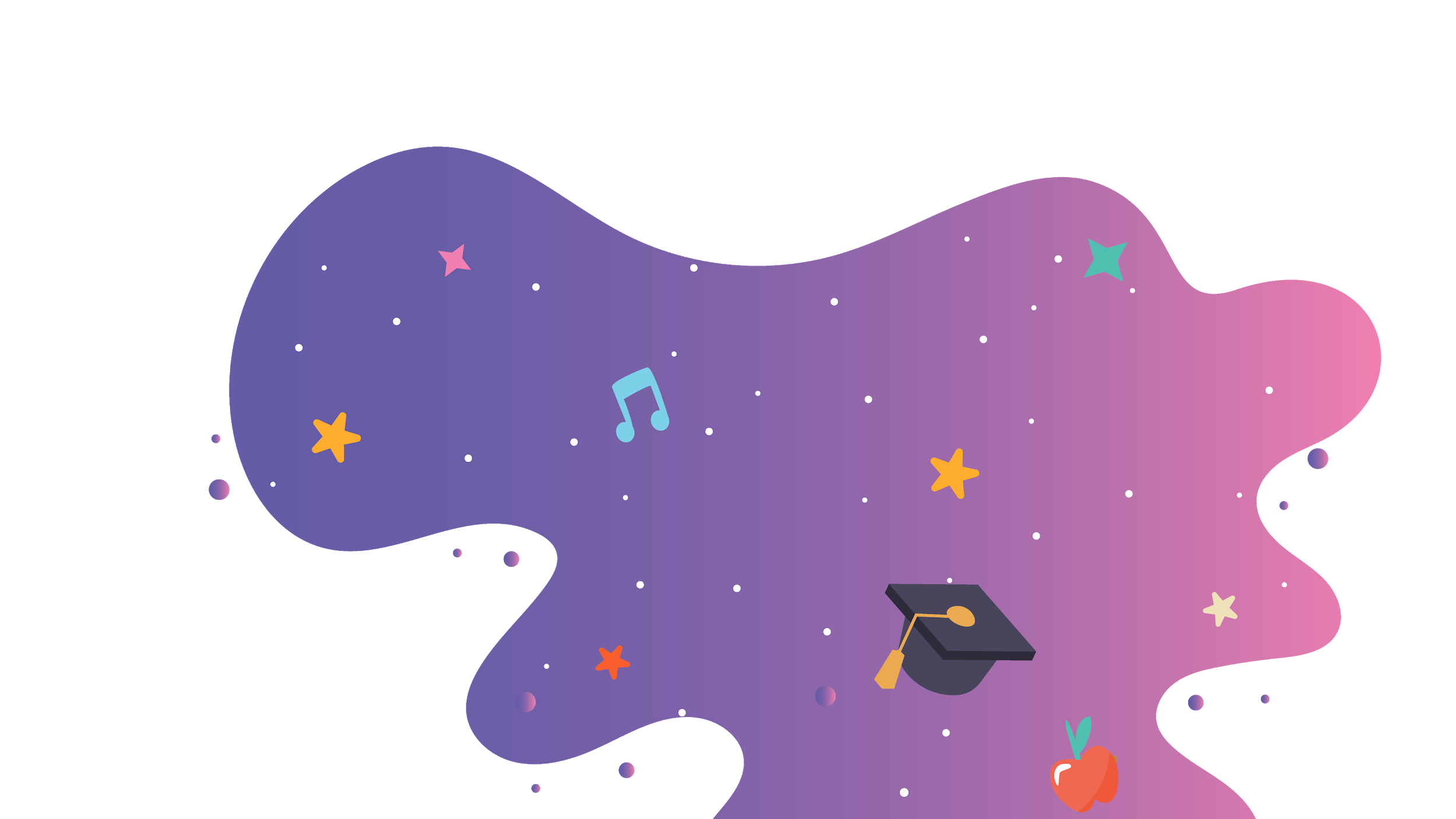 تیتر خود را وارد کنید
03
اهداف
لورم ایپسوم متن ساختگی با تولید سادگی نامفهوم از صنعت چاپ
لورم ایپسوم متن ساختگی با تولید سادگی نامفهوم از صنعت چاپ
لورم ایپسوم متن ساختگی با تولید سادگی نامفهوم از صنعت چاپ
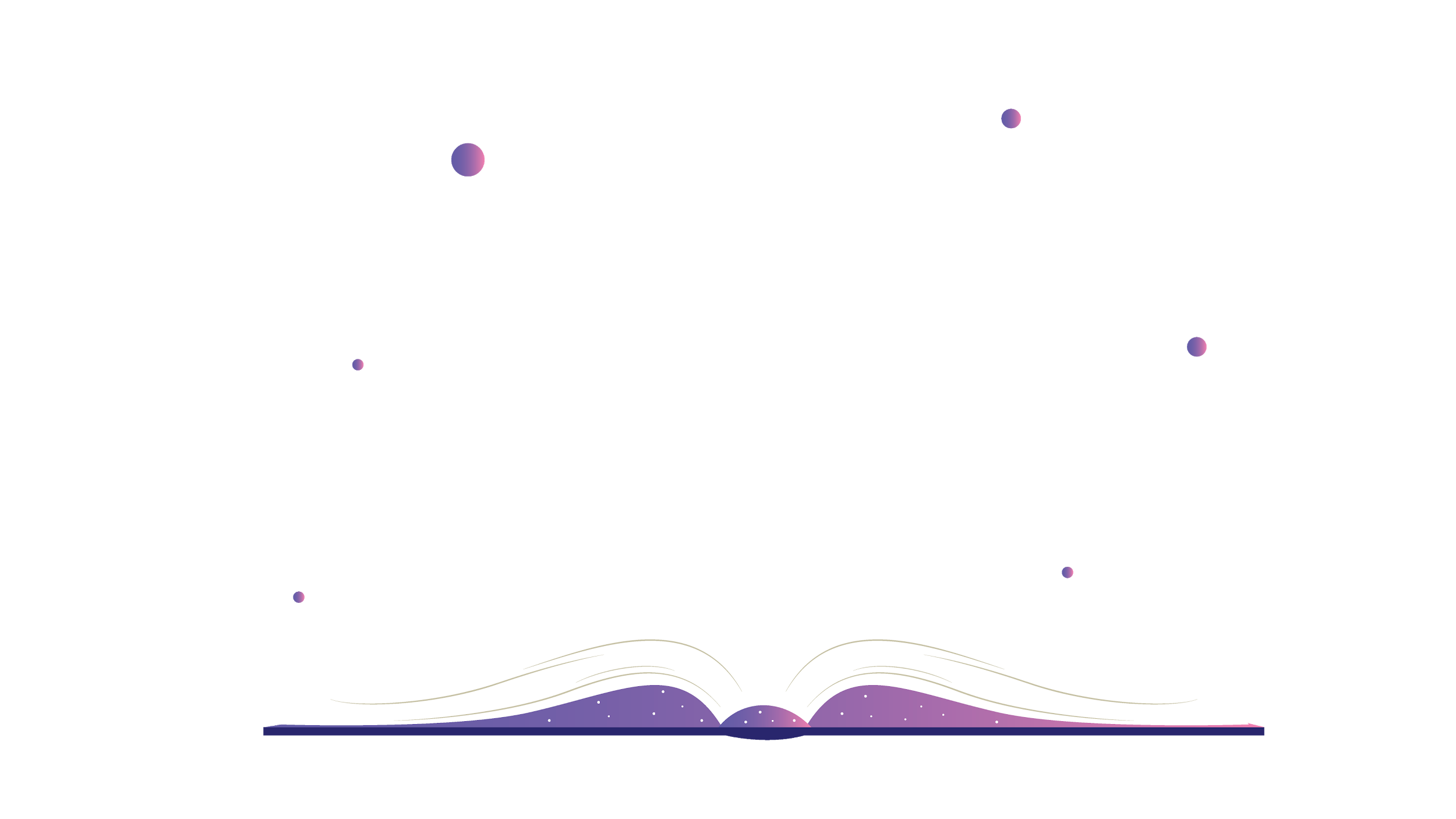 لورم ایپسوم متن ساختگی با تولید سادگی نامفهوم از صنعت چاپ
لورم ایپسوم متن ساختگی با تولید سادگی نامفهوم از صنعت چاپ
لورم ایپسوم متن ساختگی با تولید سادگی نامفهوم از صنعت چاپ
لورم ایپسوم متن ساختگی با تولید سادگی نامفهوم از صنعت چاپ
اهداف
STEP 1
STEP 2
STEP 3
STEP 4
لورم ایپسوم متن ساختگی با تولید سادگی نامفهوم از صنعت چاپ
لورم ایپسوم متن ساختگی با تولید سادگی نامفهوم از صنعت چاپ
لورم ایپسوم متن ساختگی با تولید سادگی نامفهوم از صنعت چاپ
لورم ایپسوم متن ساختگی با تولید سادگی نامفهوم از صنعت چاپ
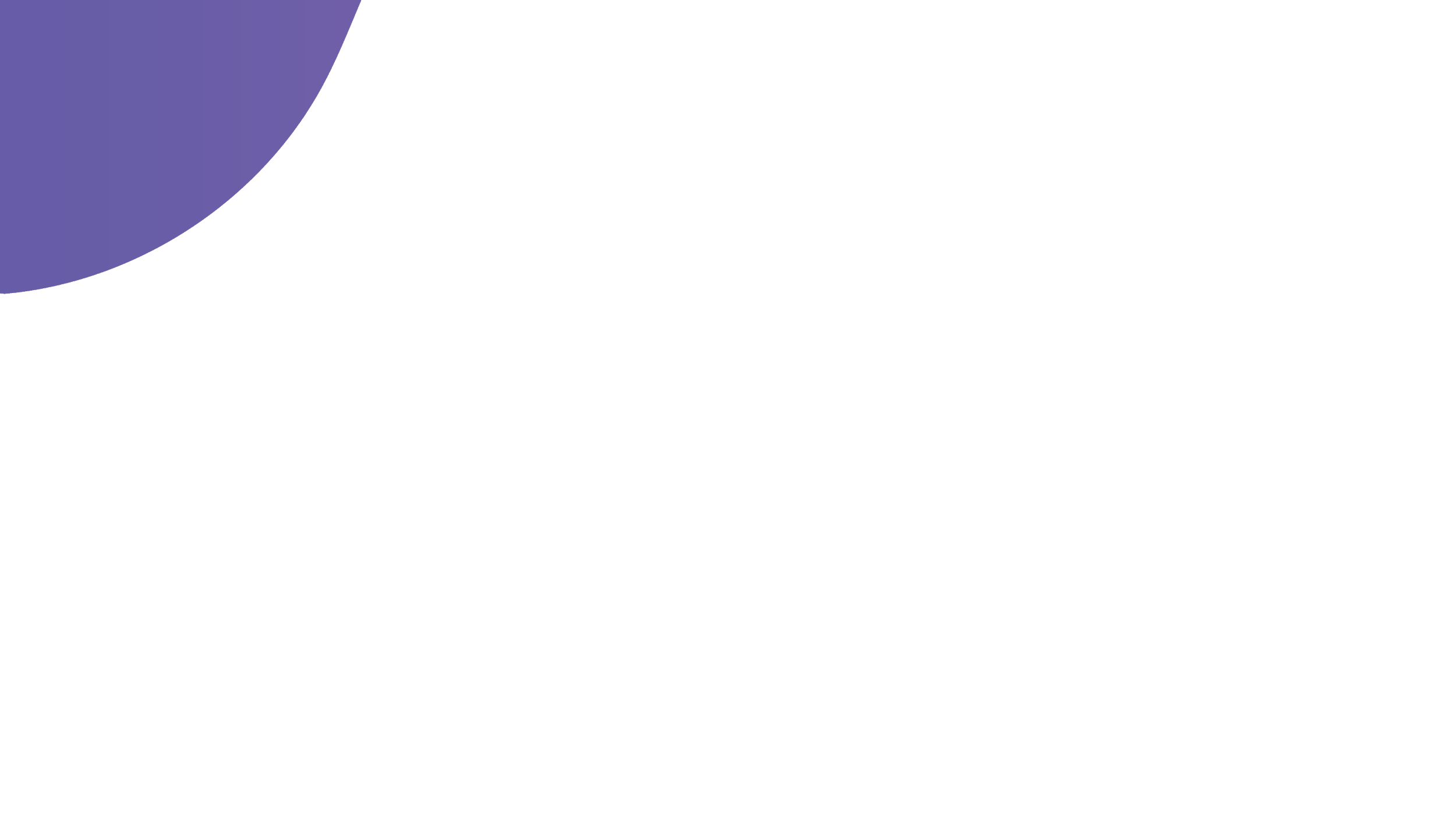 استراتژی
04
برنامه محتوایی
متن خود را وارد کنید
لورم ایپسوم متن ساختگی با تولید سادگی نامفهوم از صنعت چاپ
لورم ایپسوم متن ساختگی با تولید سادگی نامفهوم از صنعت چاپ
لورم ایپسوم متن ساختگی با تولید سادگی نامفهوم از صنعت چاپ
لورم ایپسوم متن ساختگی با تولید سادگی نامفهوم از صنعت چاپ
لورم ایپسوم متن ساختگی با تولید سادگی نامفهوم از صنعت چاپ
لورم ایپسوم متن ساختگی با تولید سادگی نامفهوم از صنعت چاپ
تیتر خود را وارد کنید
VENUS
NEPTUNE
متن خود را وارد کنید
متن خود را وارد کنید
MERCURY
SATURN
متن خود را وارد کنید
متن خود را وارد کنید
تیتر خود را وارد کنید
ON PUBLISH
Topic 1
SAME DAY AS POST
Topic 2
DAY AFTER POST
WEEK AFTER POST
Topic 3
MONTH AFTER POST
Topic 4
CUSTOM DATE
تیتر خود را وارد کنید
MONDAY
TUESDAY
WEDNESDAY
THURSDAY
FRIDAY
تقویم
05
بودجه بندی
متن خود را وارد کنید
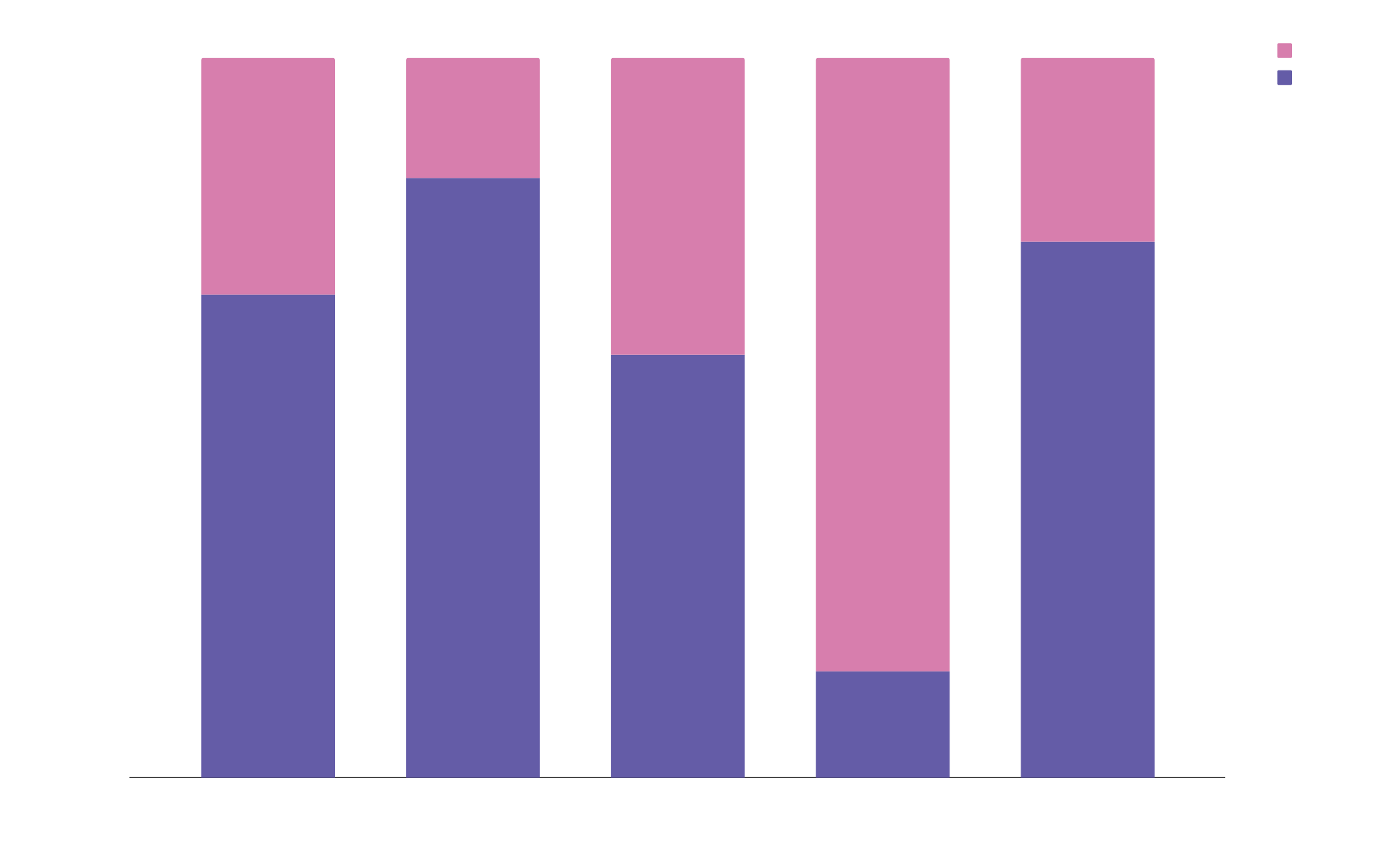 15,000
10,000
متن خود را وارد کنید
20,000
1,200
BUDGET
06
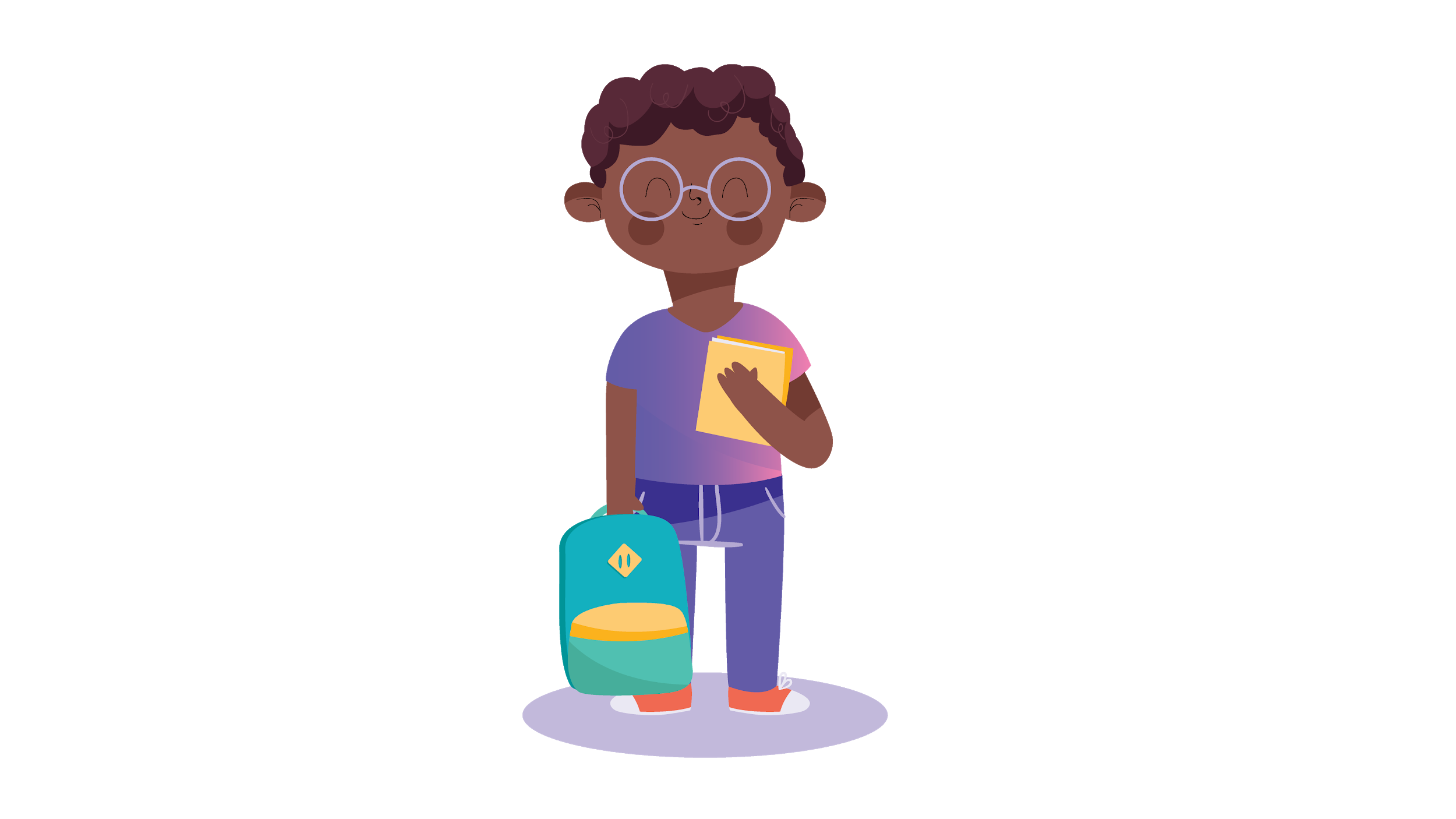 بررسی
متن خود را وارد کنید
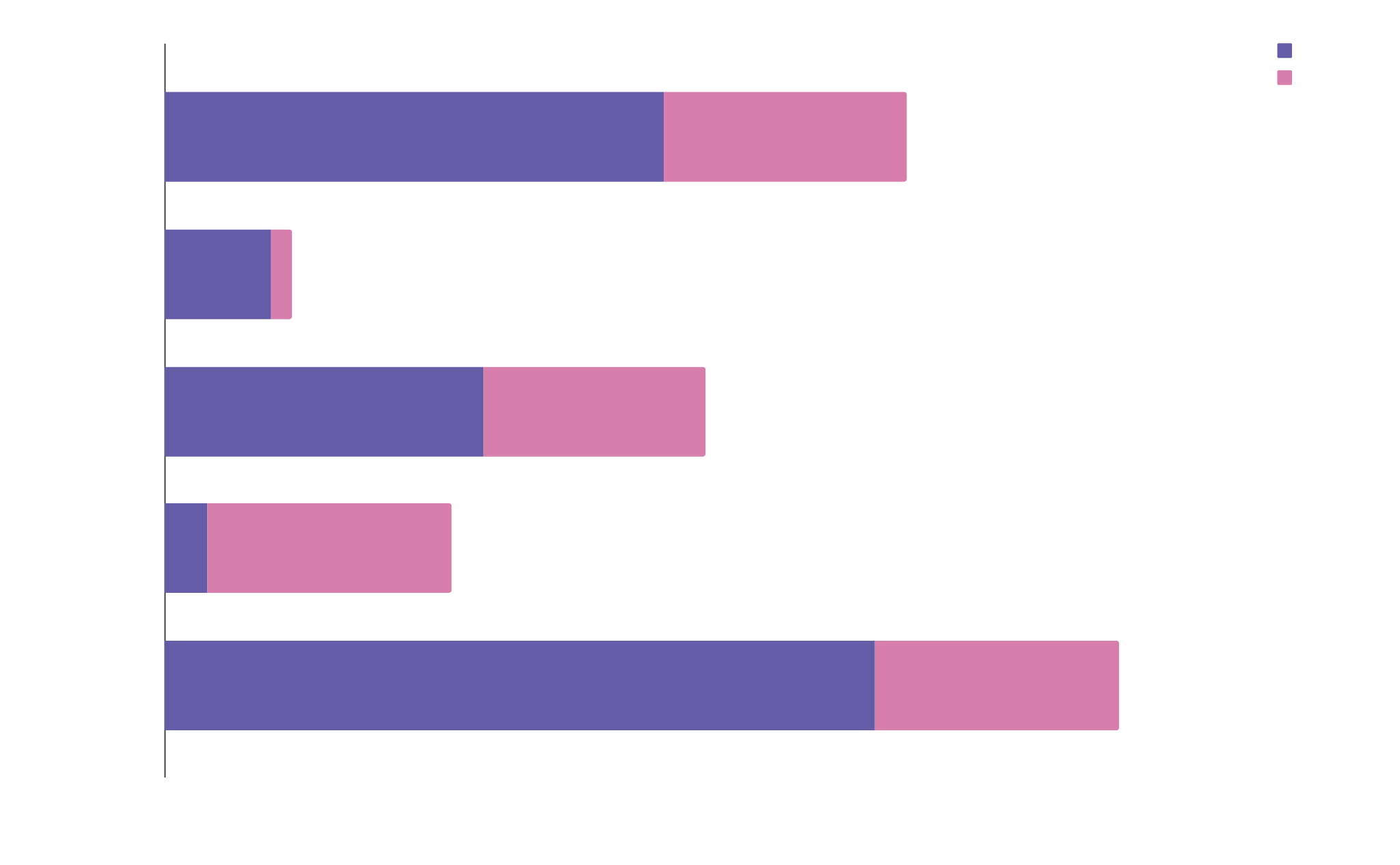 2,500
4,000
1,500
20,000
23,550
80%
تیتر خود را وارد کنید
100
548,000
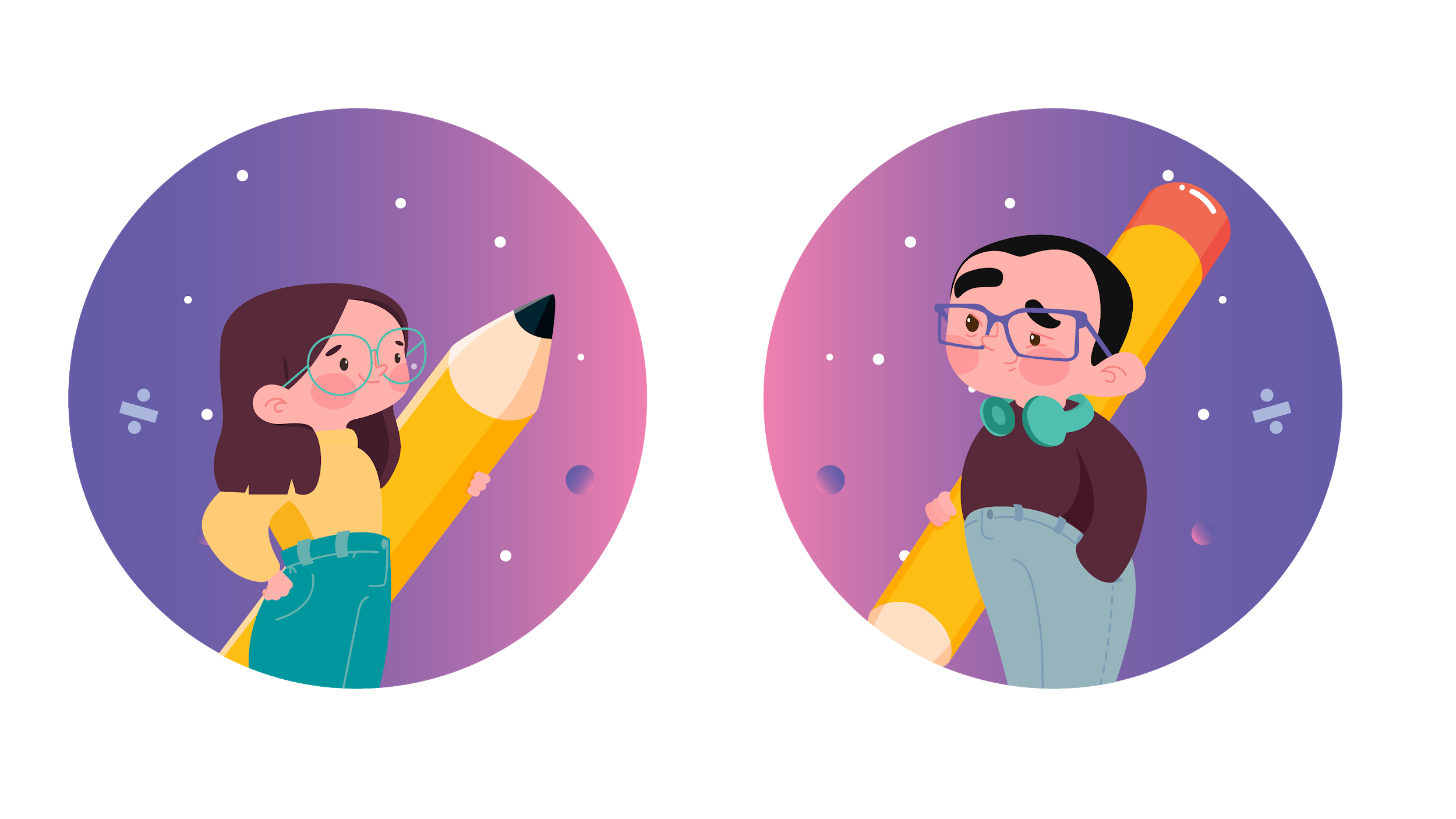 تیم ما
CHARLOTTE
CHARLES
متن خود را وارد کنید
متن خود را وارد کنید
متشکرم
راستچین شده توسط جیب استور
Jeebstore.com
Business Icons
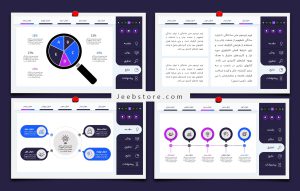 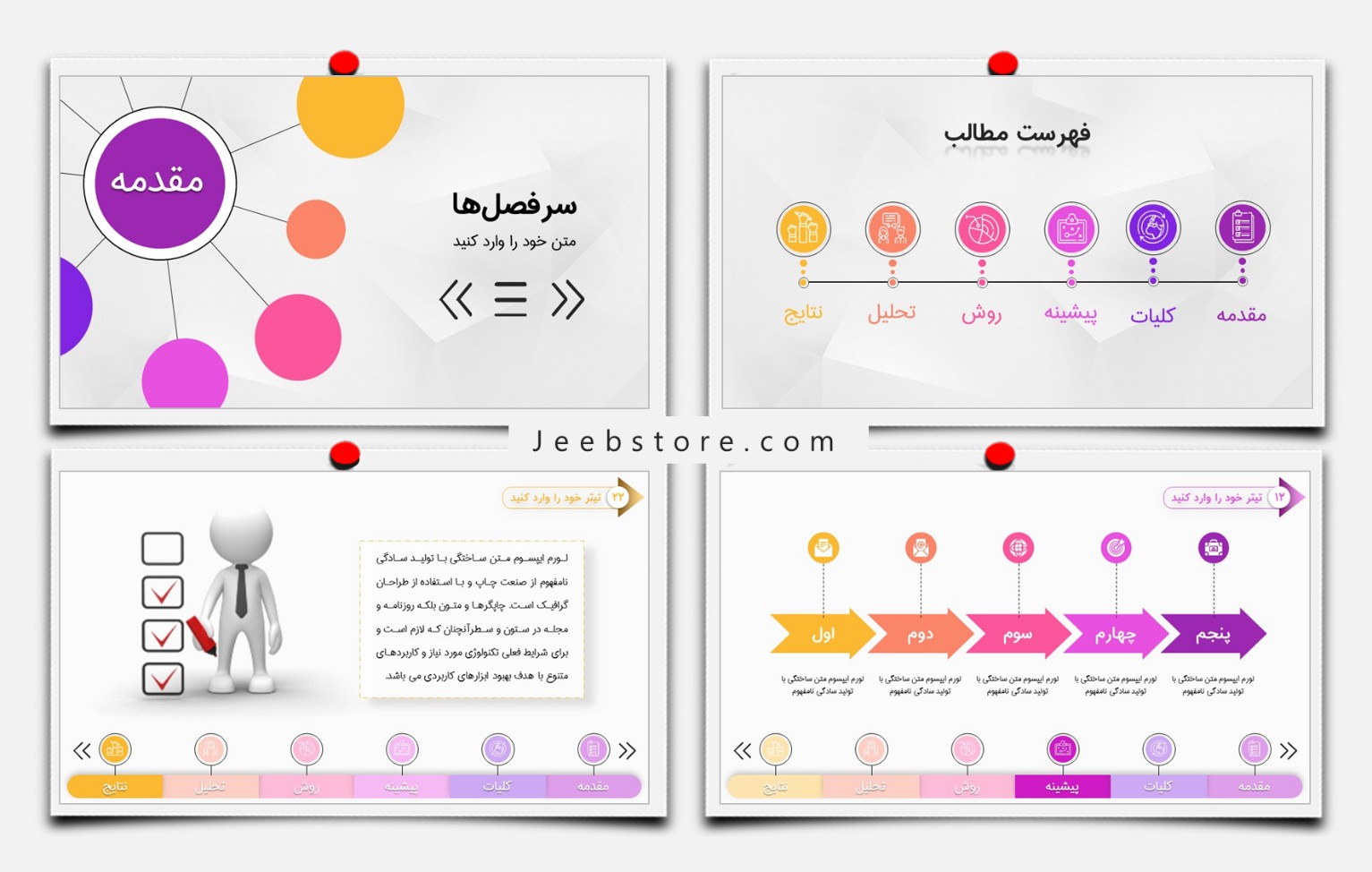 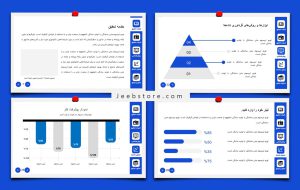 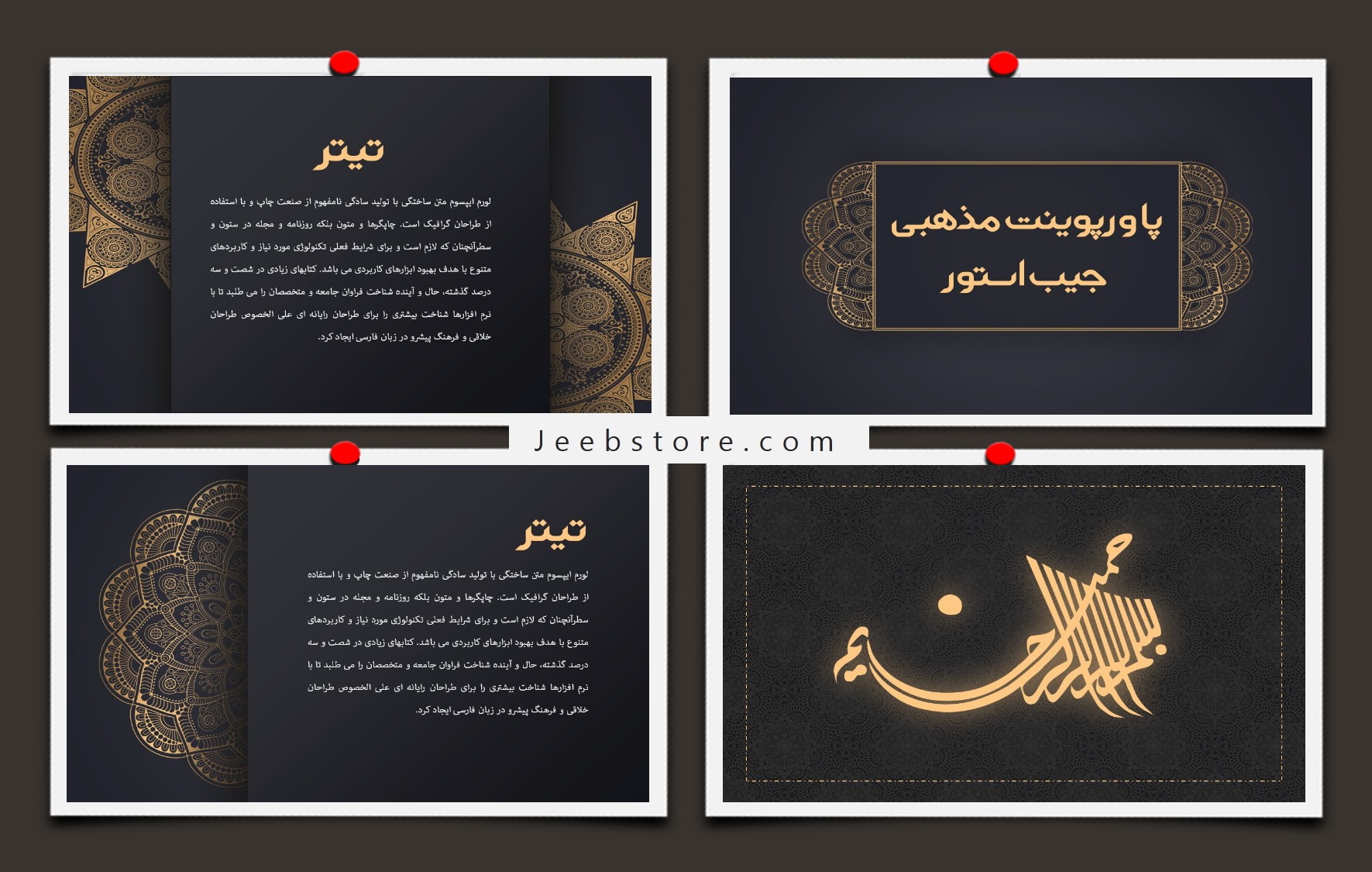 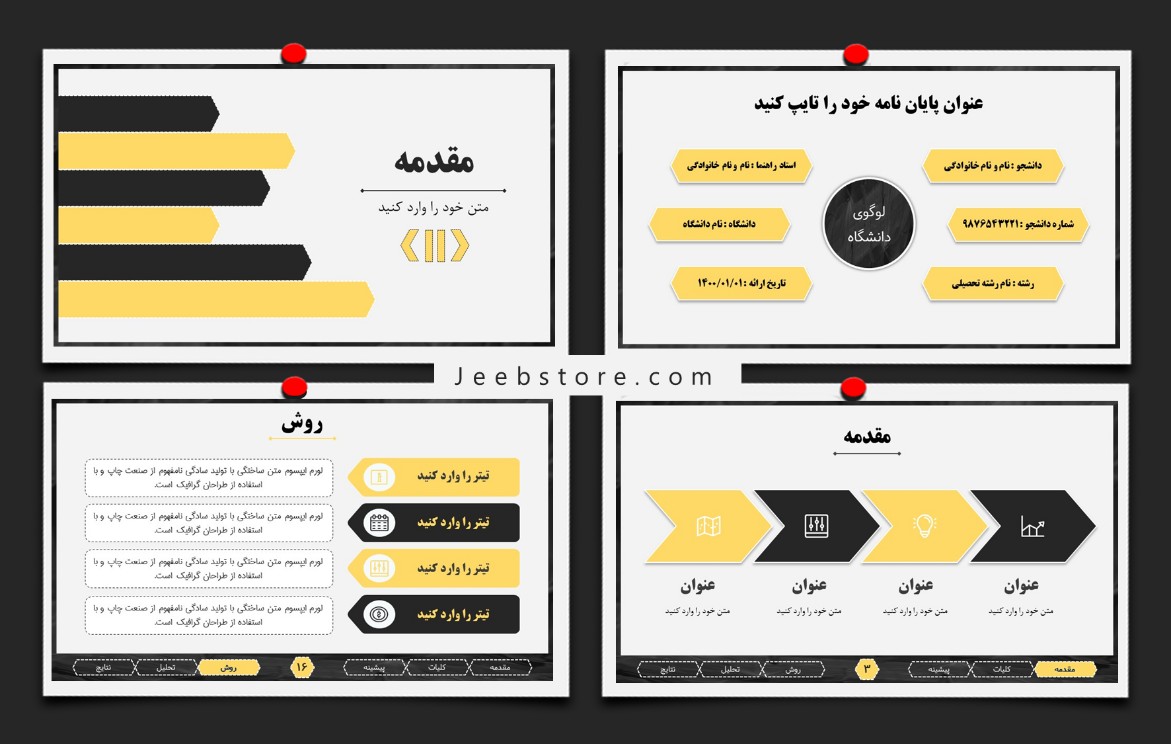 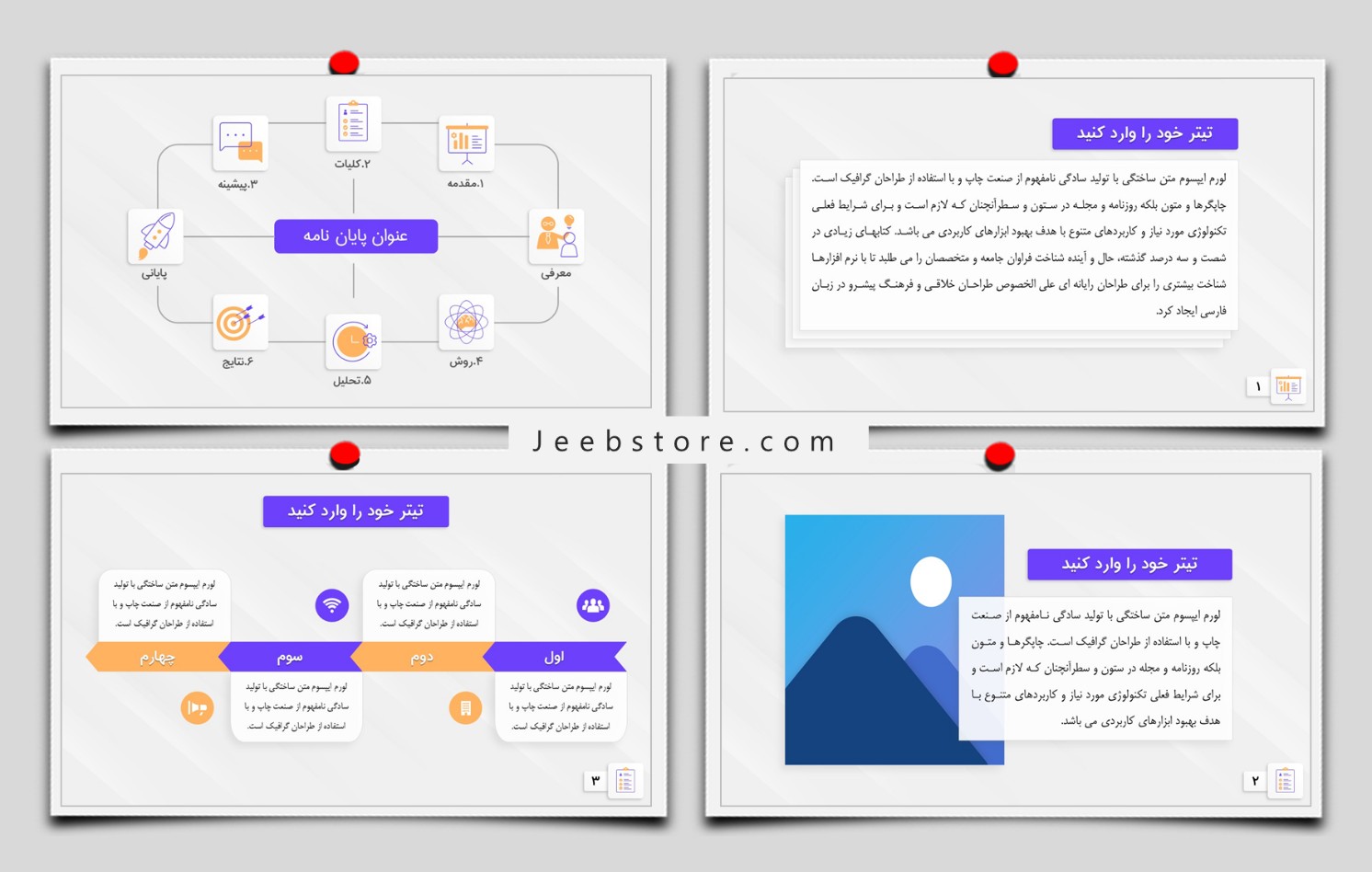